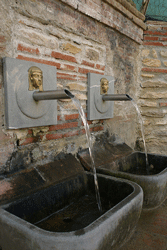 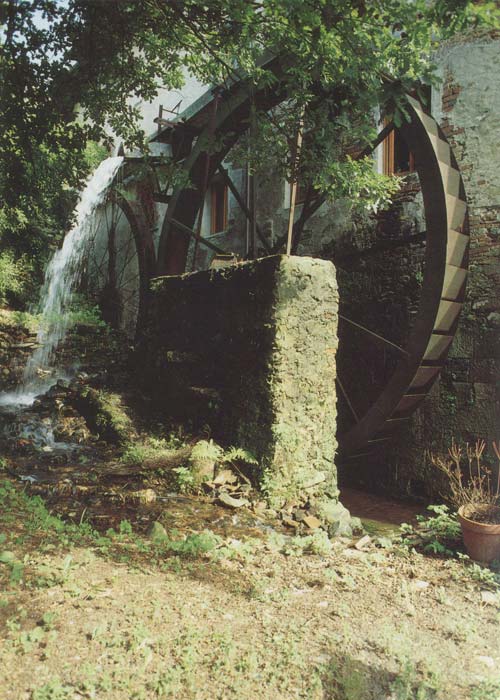 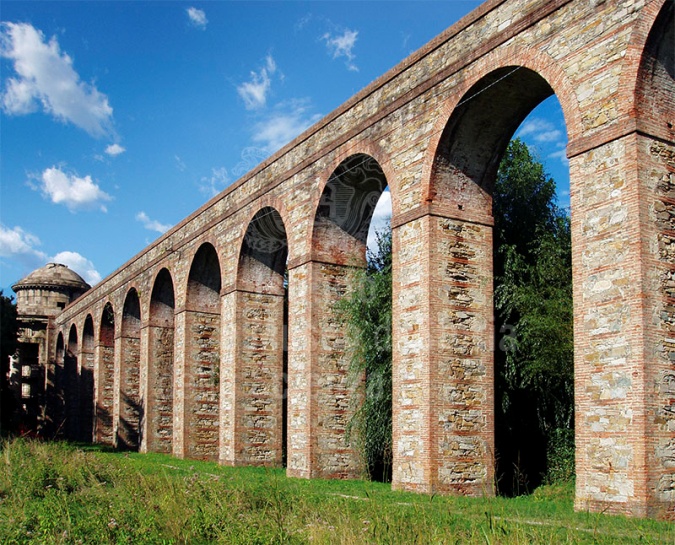 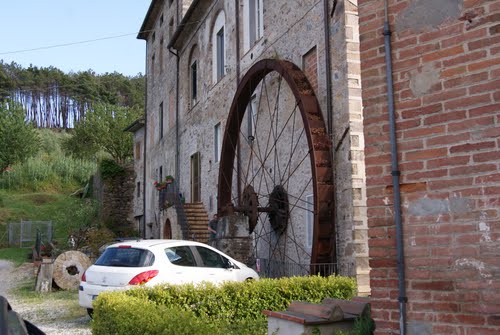 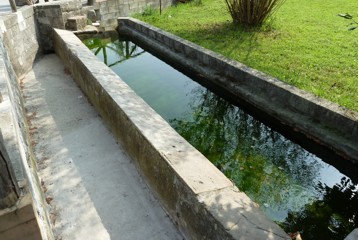 “WATER ARCHITECTURE”: It’s a form of architecture, in which 
the main role is played by the water. This architecture was used in the past to carry out simple daily   functions. Watermill  wheels, the old washing basins, the aqueduct ( to Guamo is the only in the Compitese ) and the many public fountains are part of   this type of architecture.
The numerous historical villas in our city council
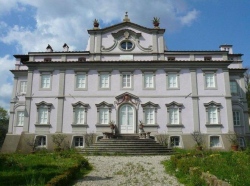 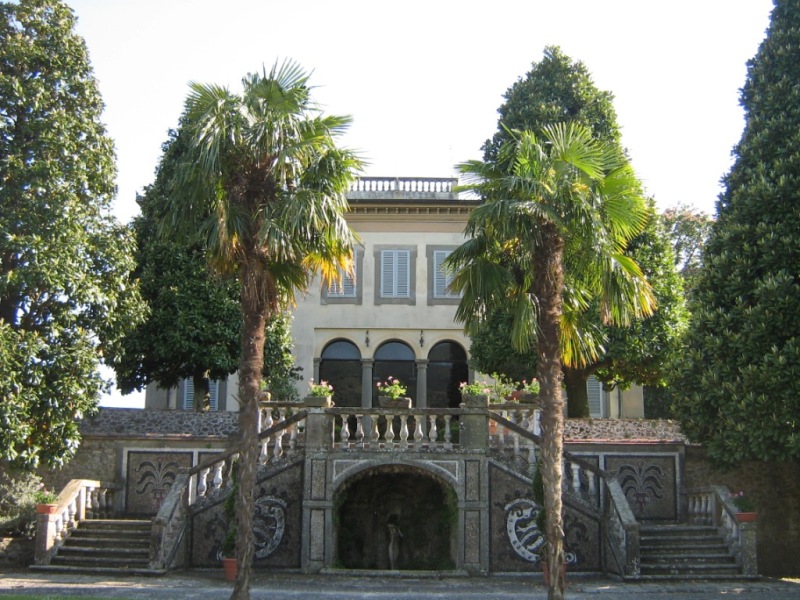 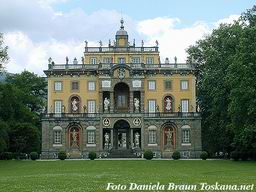 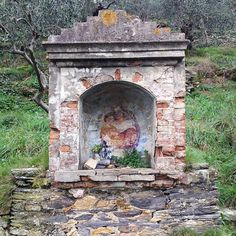 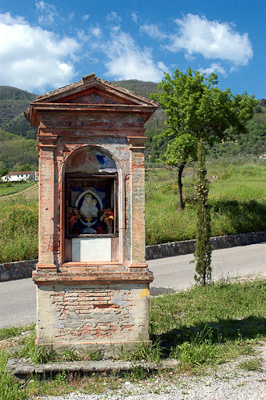 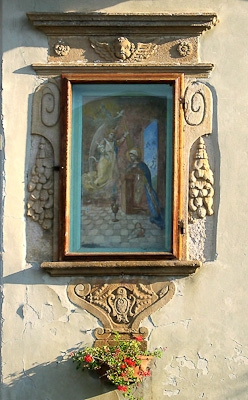 Marginette
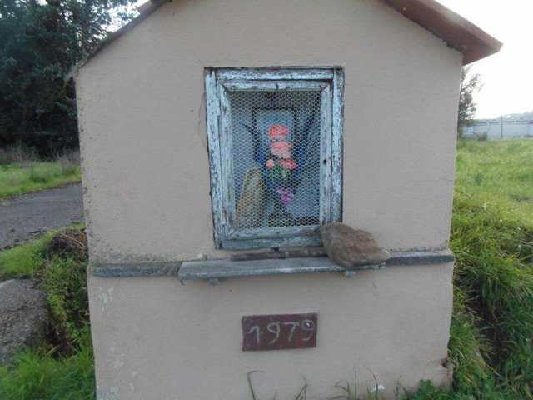